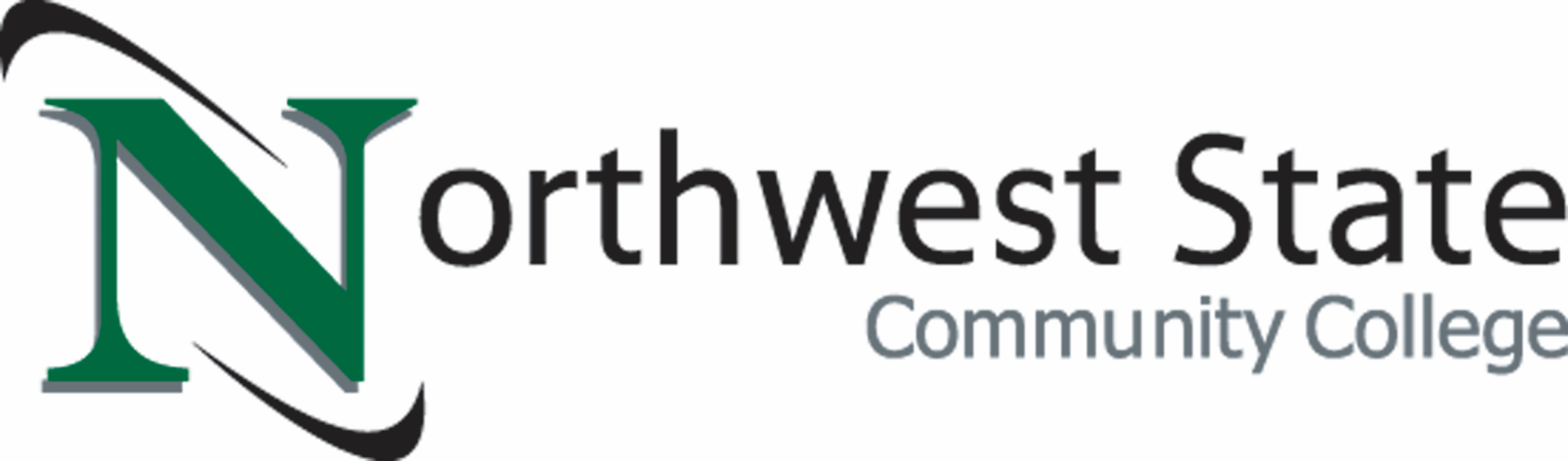 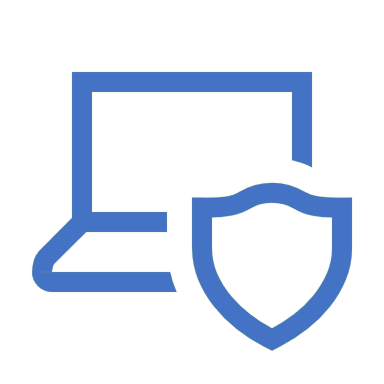 Packet Capture Using Wireshark
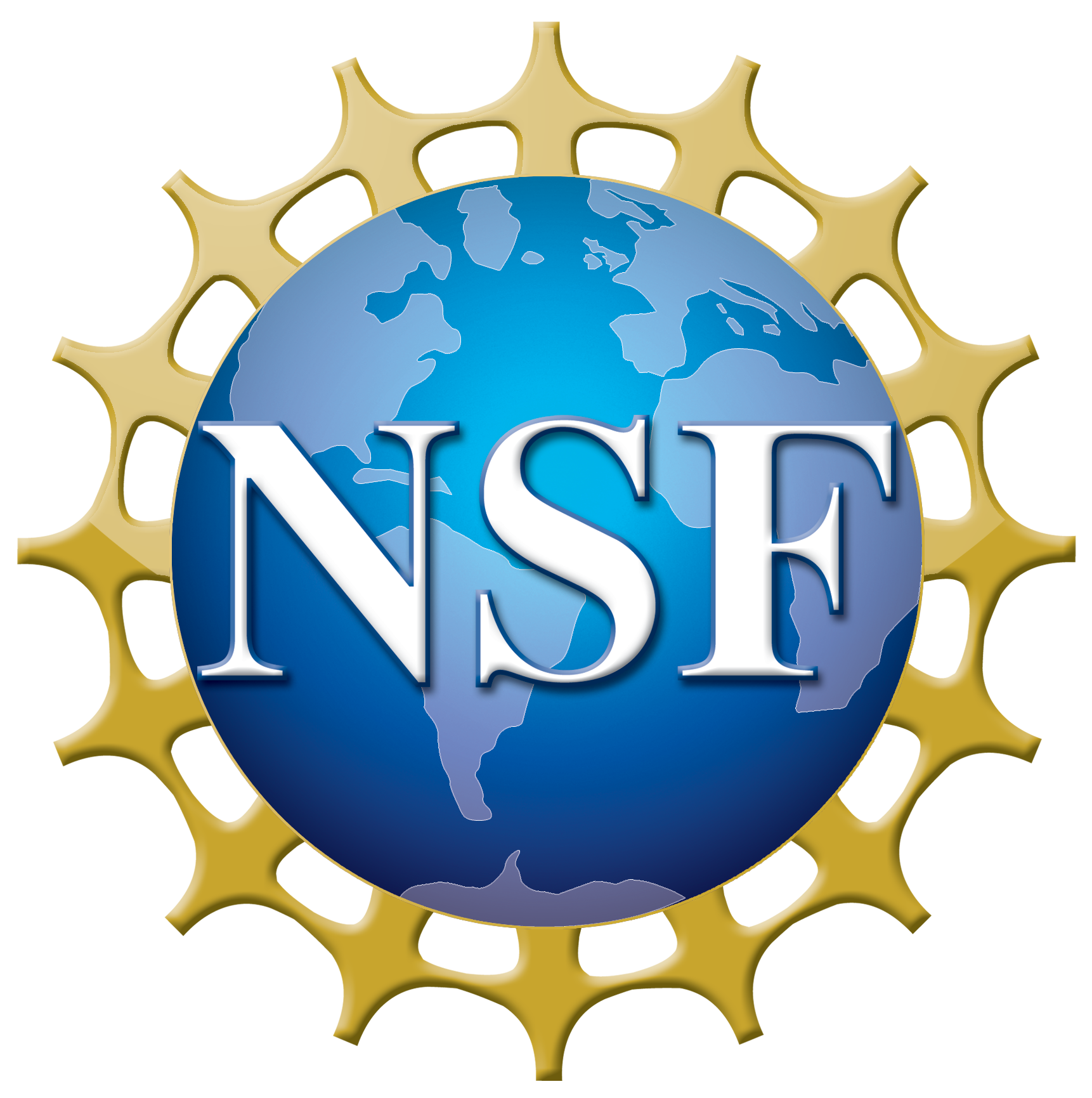 Made possible through support from the National Science Foundation (NSF) award number 1800929
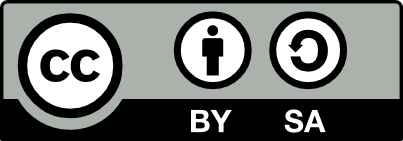 Objectives
Discuss the purpose of packet capture software such as Wireshark.
Use Wireshark to capture network data.
Explain the different ways Wireshark can present and format captured data.
Control the display and capture of network data using filters.
Discuss various ways networks and network devices can be manipulated to allow the capture of network traffic.
Wireshark Overview
What is Wireshark?
Wireshark is software that allows us to view all data being transmitted on a network
Wireshark allows us to view fully decoded data or view data in its raw (binary) format
Wireshark is free, open-source software
Wireshark is available for multiple platforms (Linux, MAC, Windows)
https://www.wireshark.org
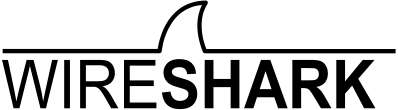 Wireshark Simple Usage
Download and install 
Needs to be run as the super-user or permissions need to be configured to allow regular user access
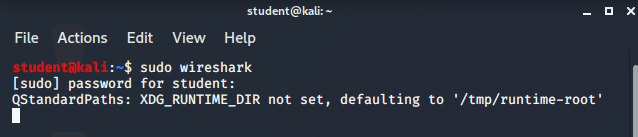 Wireshark Simple Usage
Select the interface to be used to capture the data
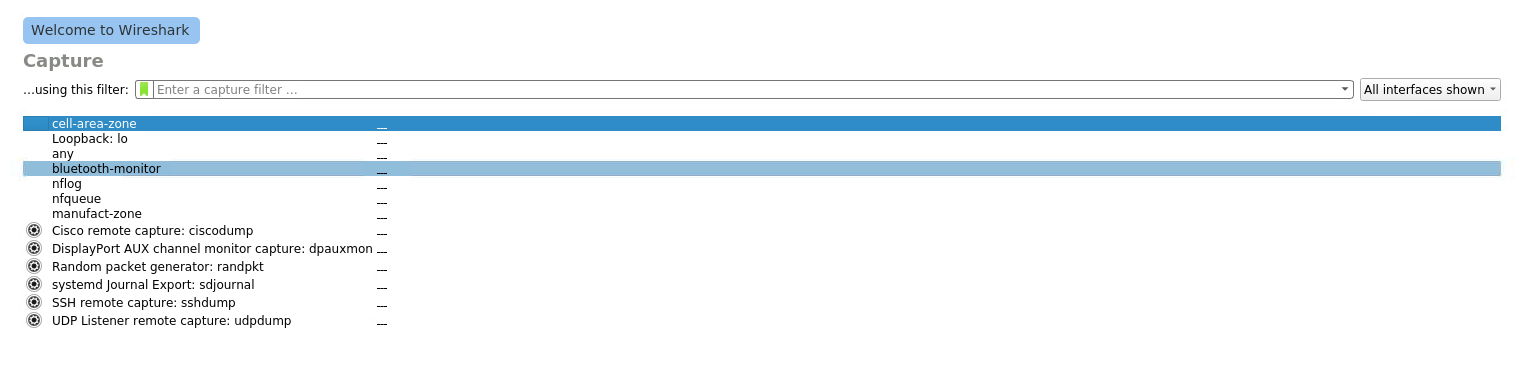 Wireshark Simple Usage
Click the Start button to begin capture
Click the Stop button to end capture
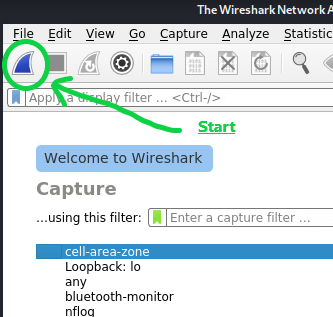 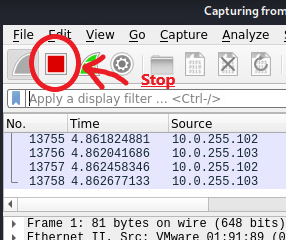 Wireshark Screen Layout
When viewing a packet capture, the Wireshark screen is divided into three sections
The top pane (packet list) shows an ordered list containing a summary of each packet captured
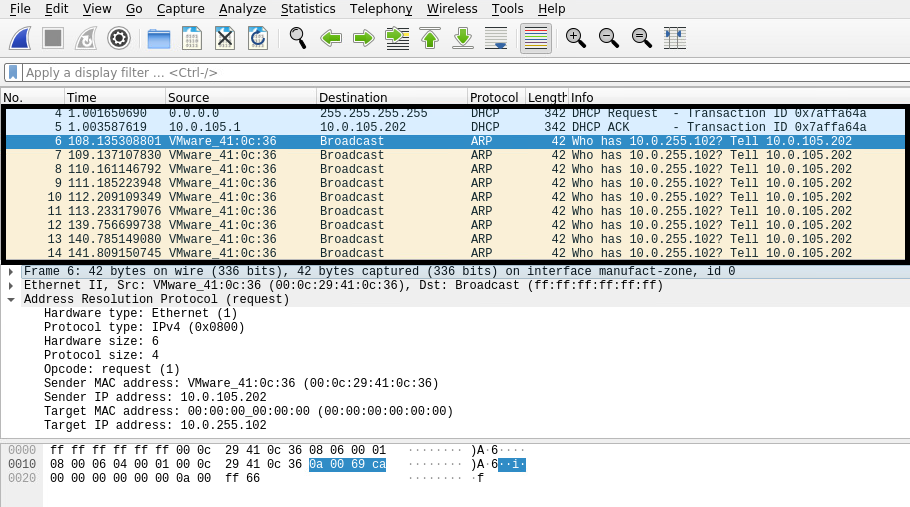 Wireshark Screen Layout
When viewing a packet capture, the Wireshark screen is divided into three sections
The middle pane (packet details) shows detailed and decoded data associated with the packet selected in the packet list pane
Some summary data listed in the packet details pane can be expanded to provide more detailed information about the section of the packet being displayed
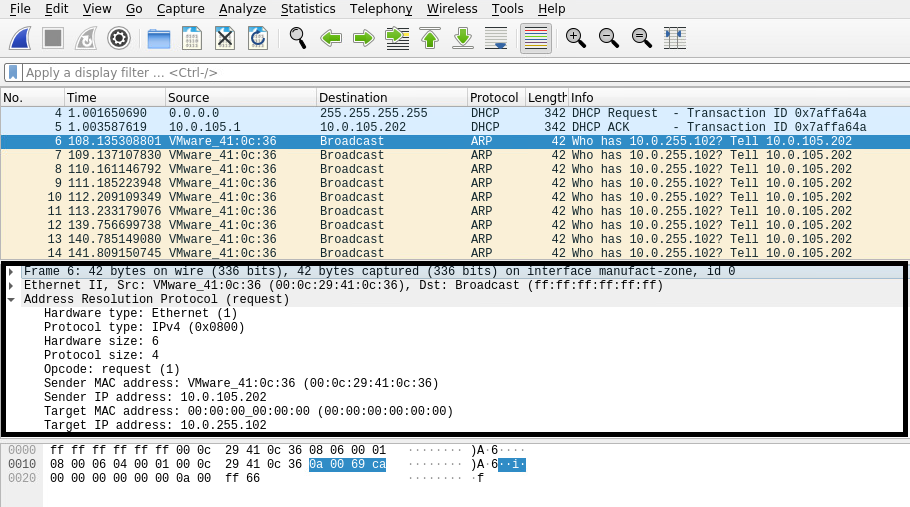 Wireshark Screen Layout
When viewing a packet capture, the Wireshark screen is divided into three sections
The bottom pane (packet bytes) shows the raw (binary) data associated with the packet selected in the packet list pane 
If any decoded data is selected in the packet details pane the associated raw data will be highlighted in the packet bytes pane
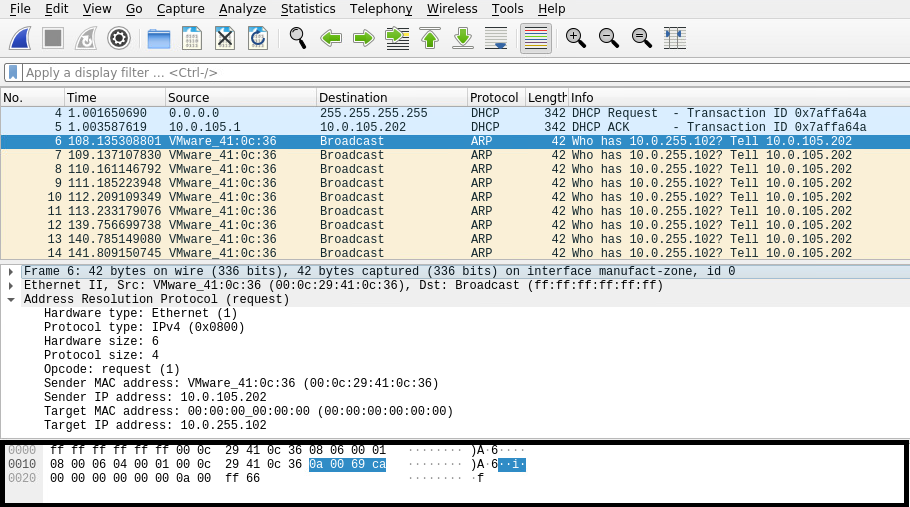 Wireshark Filters
Wireshark display filters can be typed into the filter toolbar to limit the data displayed and make it easier to view only specific packets
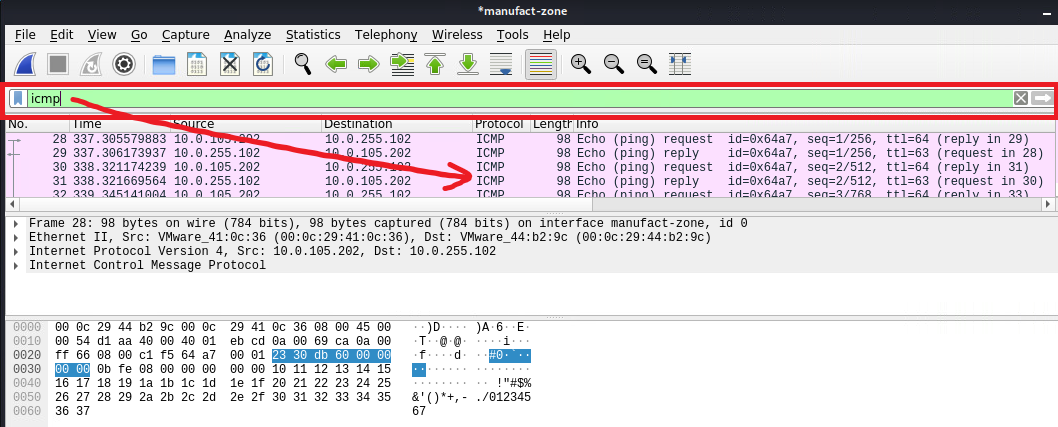 Wireshark Filters
Here are some example and commonly used display filters
For more information see https://wiki.wireshark.org/DisplayFilters
Wireshark Filters
Wireshark also supports capture filters which can be applied prior to starting the data capture
Wireshark capture filters limit the data before capture while display filters limit the amount data display after capture
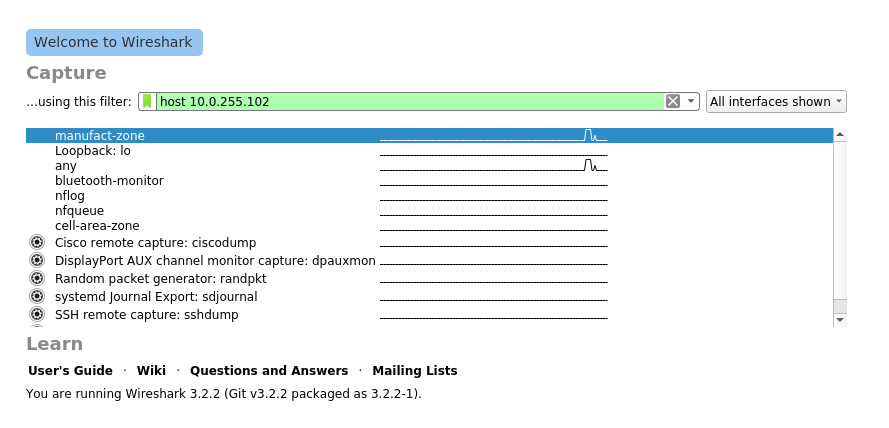 Wireshark Filters
Wireshark capture filters use a different syntax then display filters
Wireshark capture filters use the pcap-filter syntax which is used by other network monitoring software packages such as the command line tcpdump program found on many Linux and Unix based systems
For more information see https://wiki.wireshark.org/CaptureFilters
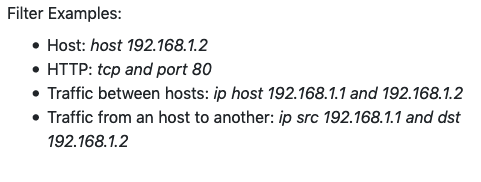 Wireshark Follow Stream
Wireshark has the capability to combine all the packets in a protocol stream together then display them on a single screen in several different formats
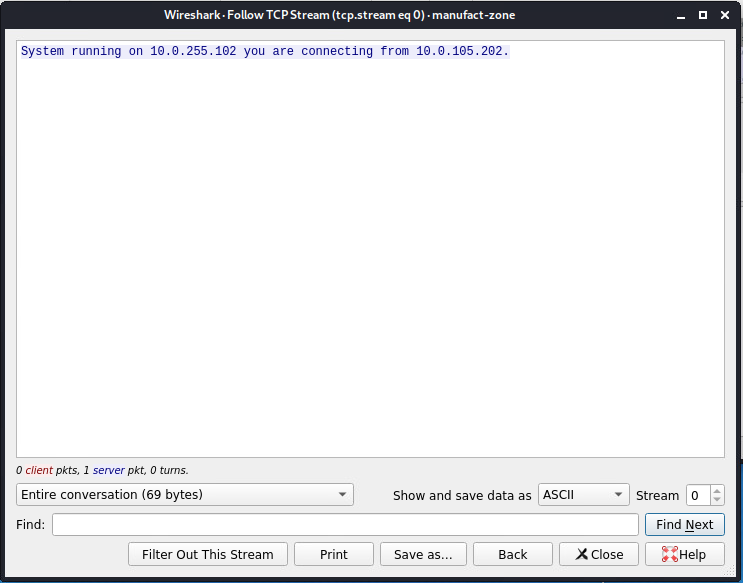 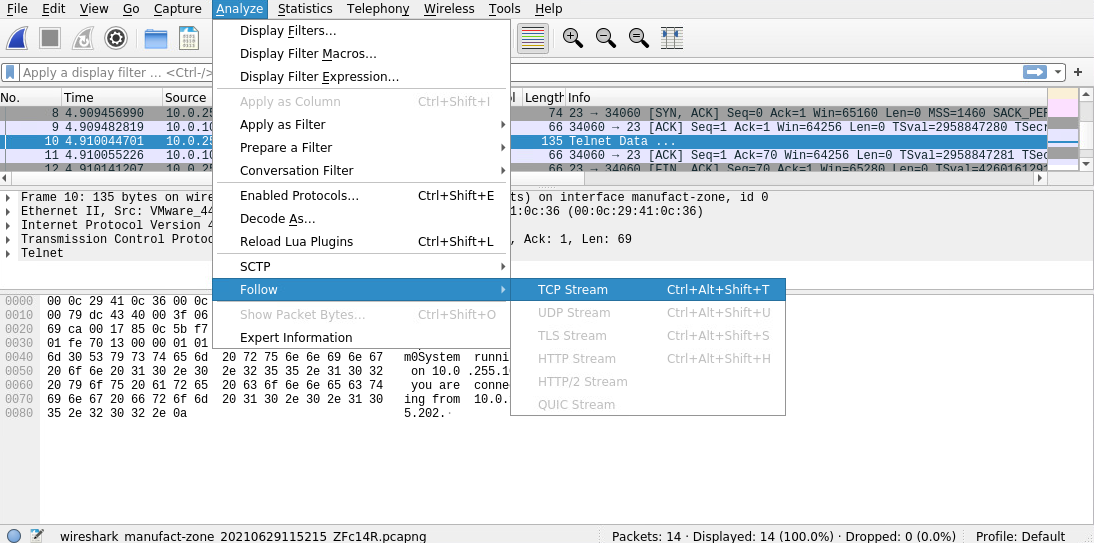 Wireshark Packet Files
Wireshark has the ability open, decode and analyze data saved in a wide variety of formats for example:
Wireshark’s native format is libpcap which can be generated by many programs and network devices 
Microsoft Network Monitor captures
Oracle snoop and atmsnoop captures
Novell LANalyzer captures
pppd log files
IBM OS/400 communication traces
MPEG-2 transport streams
Wireshark Capture Problems
Network interface cards (NIC) are designed to process network traffic addressed to themselves and discard all other network traffic
Accepted:
AE:90:01:02:FA:12
To: AE:90:01:02:FA:12
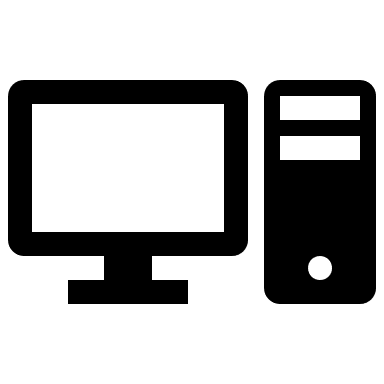 To: 44:92:01:88:FA:02
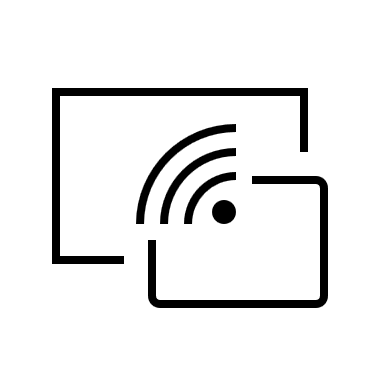 AE:90:01:02:FA:12
NIC
Ignored:
44:92:01:88:FA:02
Wireshark Capture Problems
To resolve this, some, but not all, network interface cards (NIC) can be configured to accept all traffic
Ethernet network cards may support promiscuous mode
Wireless network cards may support monitor mode
Accepted:
AE:90:01:02:FA:12
To: AE:90:01:02:FA:12
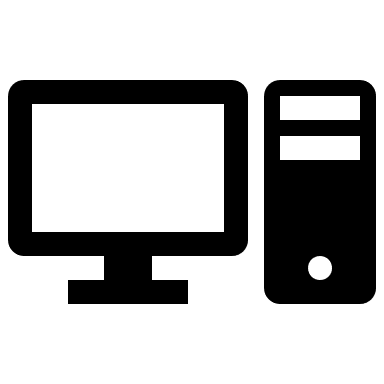 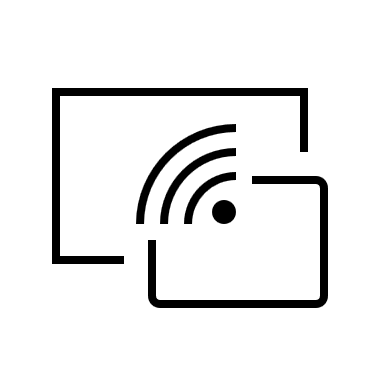 Accepted:
44:92:01:88:FA:02
To: 44:92:01:88:FA:02
NIC
(Promiscuous)
AE:90:01:02:FA:12
Wireshark Capture Problems
Network switches are designed to learn the addresses of systems connected to each port and store that information in a MAC address table
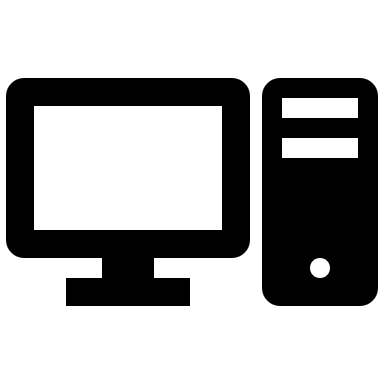 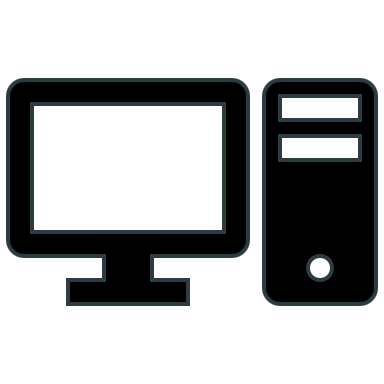 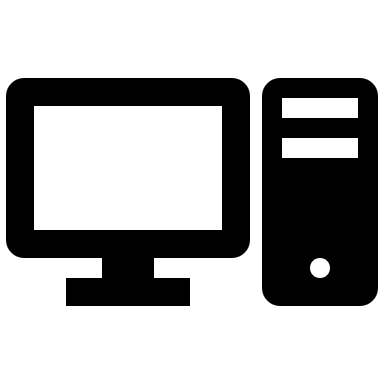 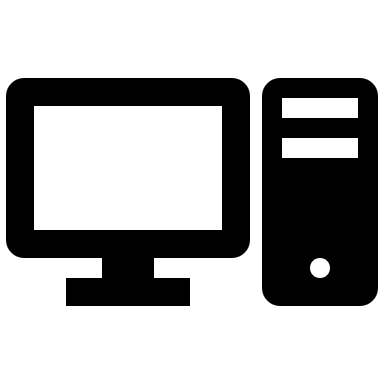 AE:90:01:02:FA:12
44:92:01:88:FA:02
30:9C:23:9D:7B:19
25:66:43:B5:92:01
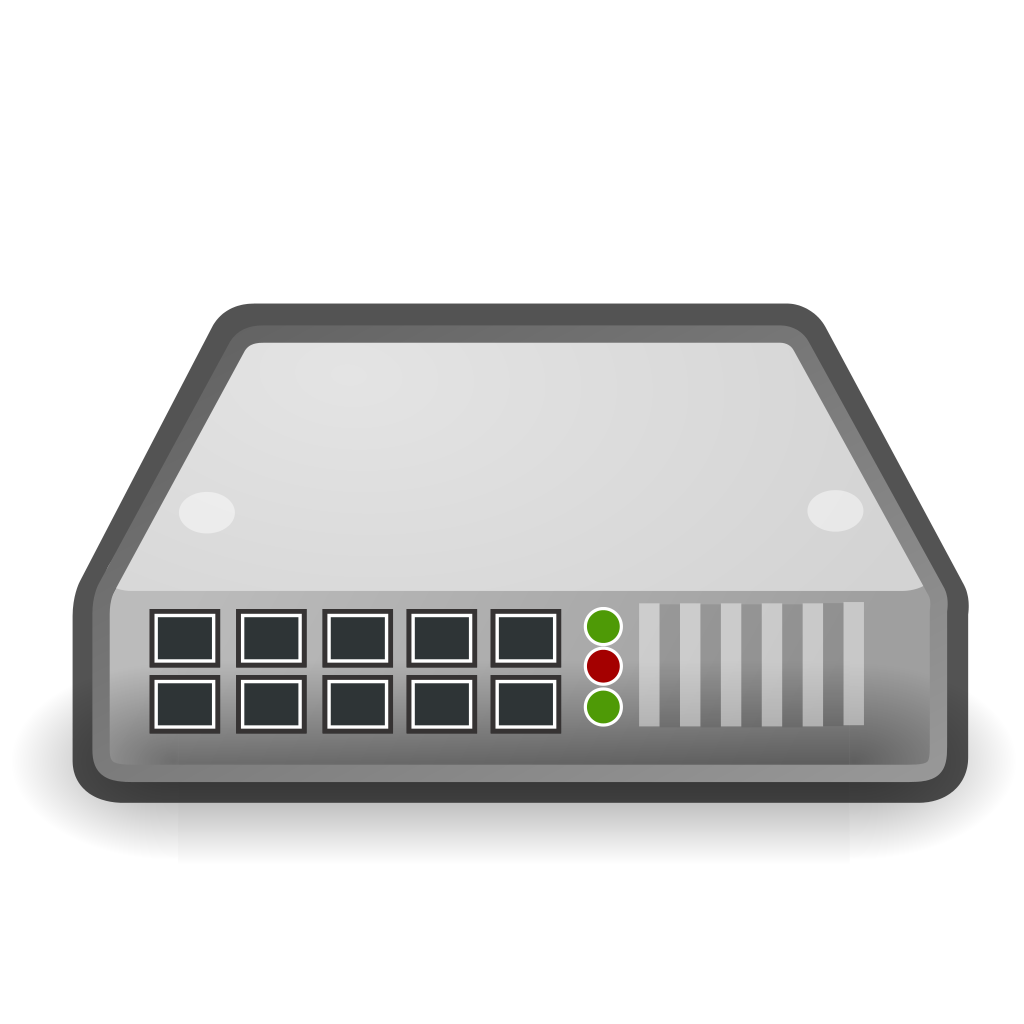 Wireshark Capture Problems
Traffic is then forwarded out only on the port containing the system with the proper destination address
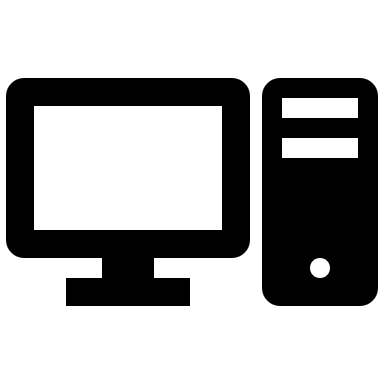 Traffic from 192.168.1.101 to 192.168.1.109 would only be seen on ports 1 and 9
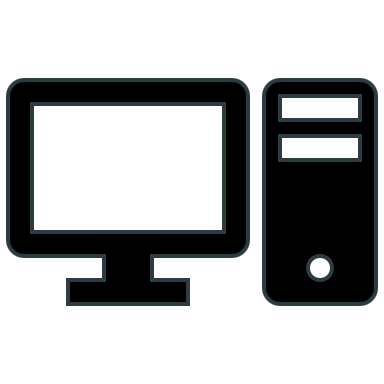 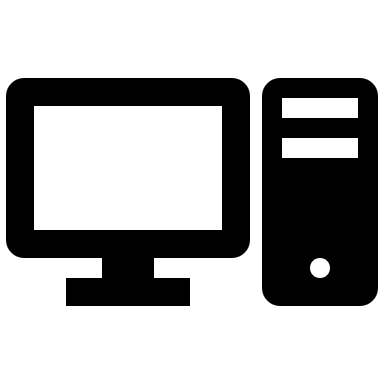 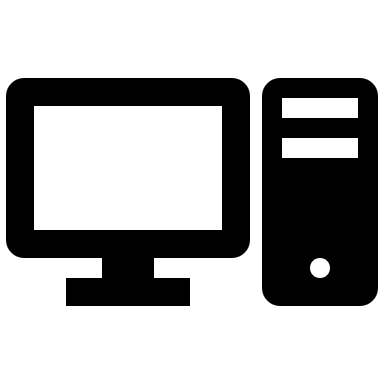 AE:90:01:02:FA:12
44:92:01:88:FA:02
30:9C:23:9D:7B:19
25:66:43:B5:92:01
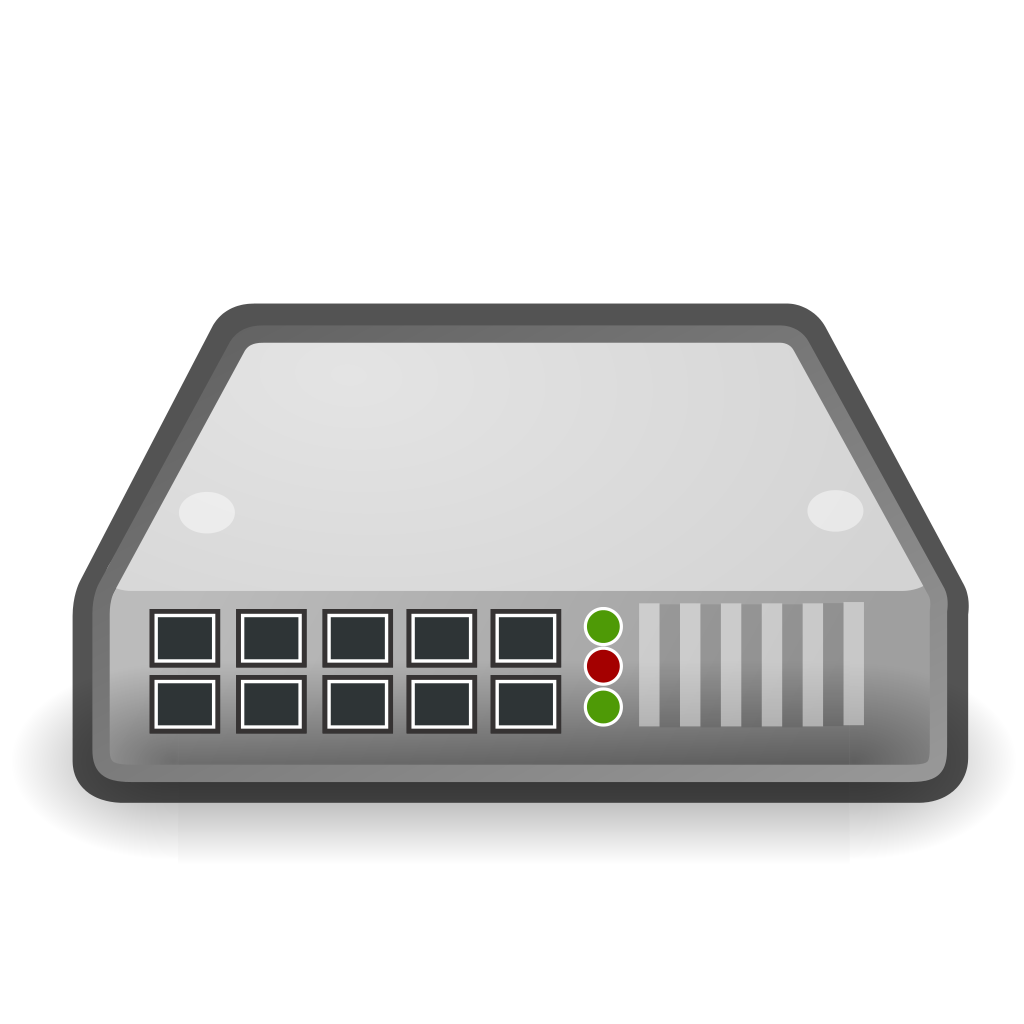 Src: AE:90:01:02:FA:12
Dst: 25:66:43:B5:92:01
Src: AE:90:01:02:FA:12
Dst: 25:66:43:B5:92:01
Wireshark Capture Problems
There are multiple ways to resolve this, the following method is often used by network administrators to legally monitor network traffic
Many network switches provide a feature that can be configured to mirror traffic from one another monitor port
Often called port spanning
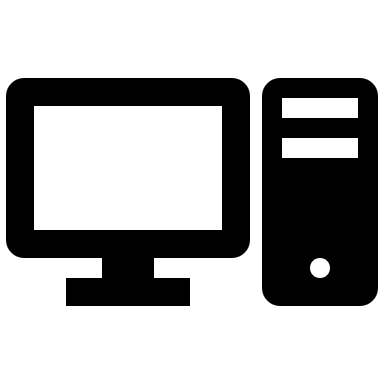 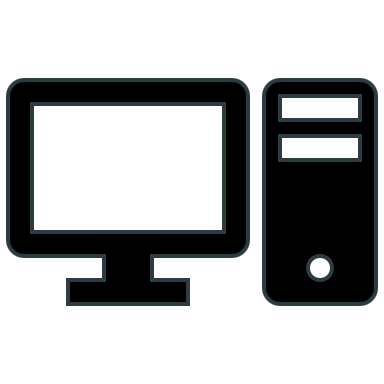 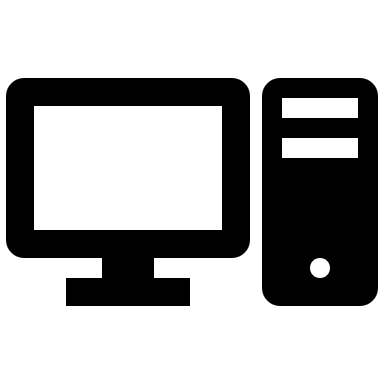 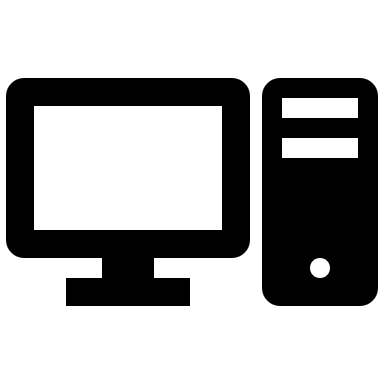 AE:90:01:02:FA:12
44:92:01:88:FA:02
30:9C:23:9D:7B:19
25:66:43:B5:92:01
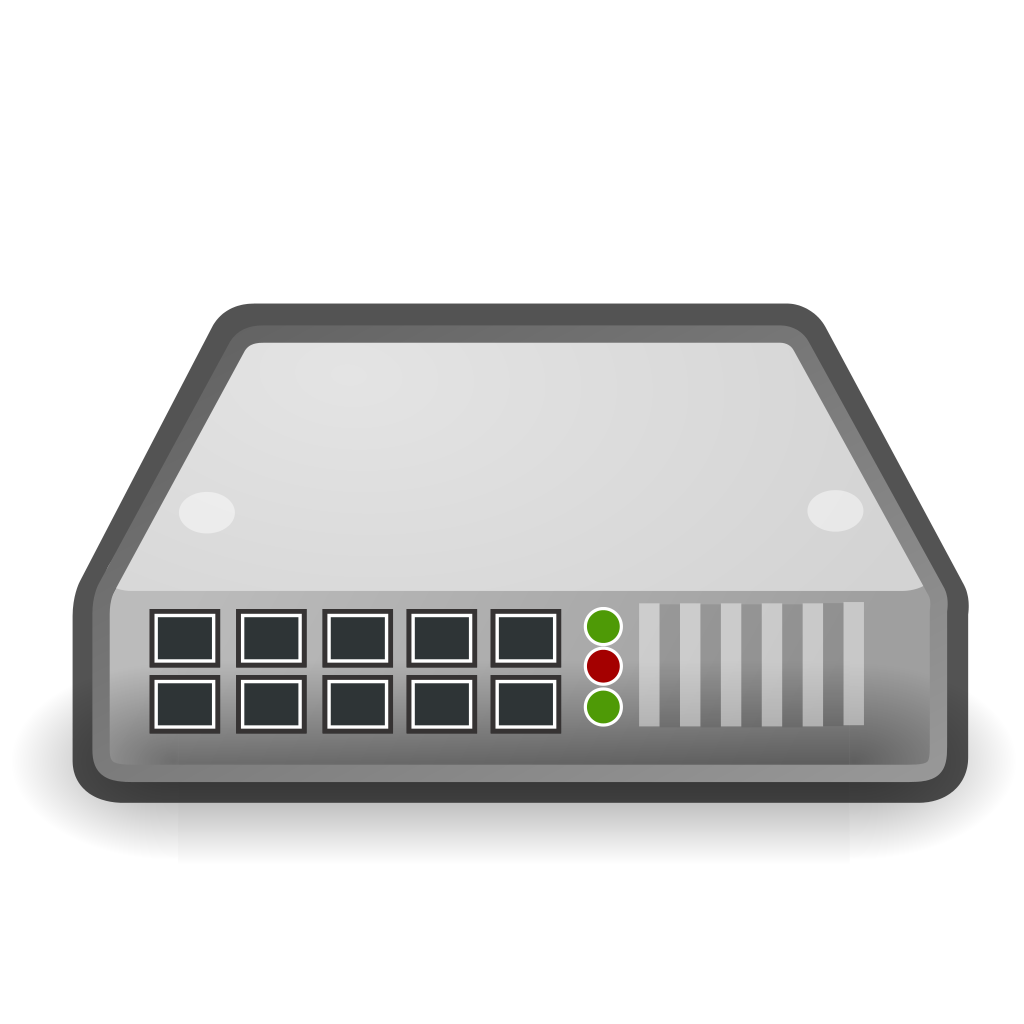 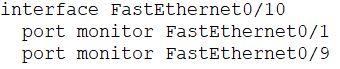 Source
Destination
SPAN port gets
copy of data
Wireshark Capture Problems
There are multiple ways to resolve this, following is another method often used by network administrators to legally monitor network traffic
Devices called network taps can be purchased and inserted into network where the tap will copy all traffic received onto a monitor port
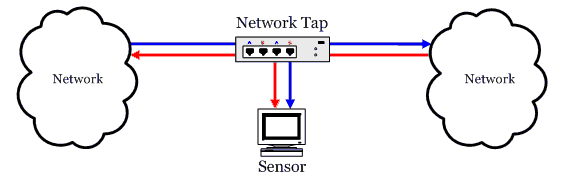 https://dgonzalez.net/papers/roc/node4.html
Wireshark Capture Problems
There are multiple ways to resolve this, the following is a method used by hackers to illegally monitor network traffic
Some switches MAC tables can be overloaded which will cause the switch to forward traffic out on all ports
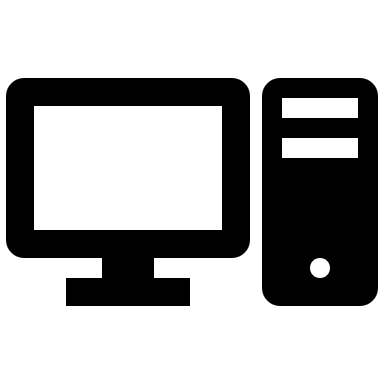 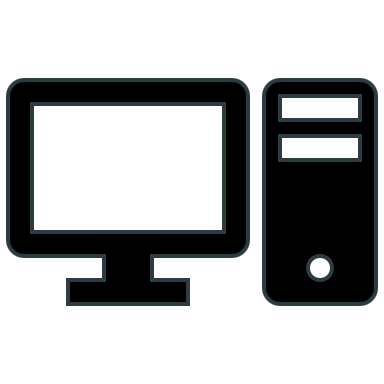 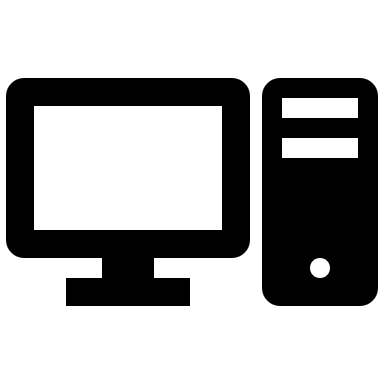 AE:90:01:02:FA:12
30:9C:23:9D:7B:19
25:66:43:B5:92:01
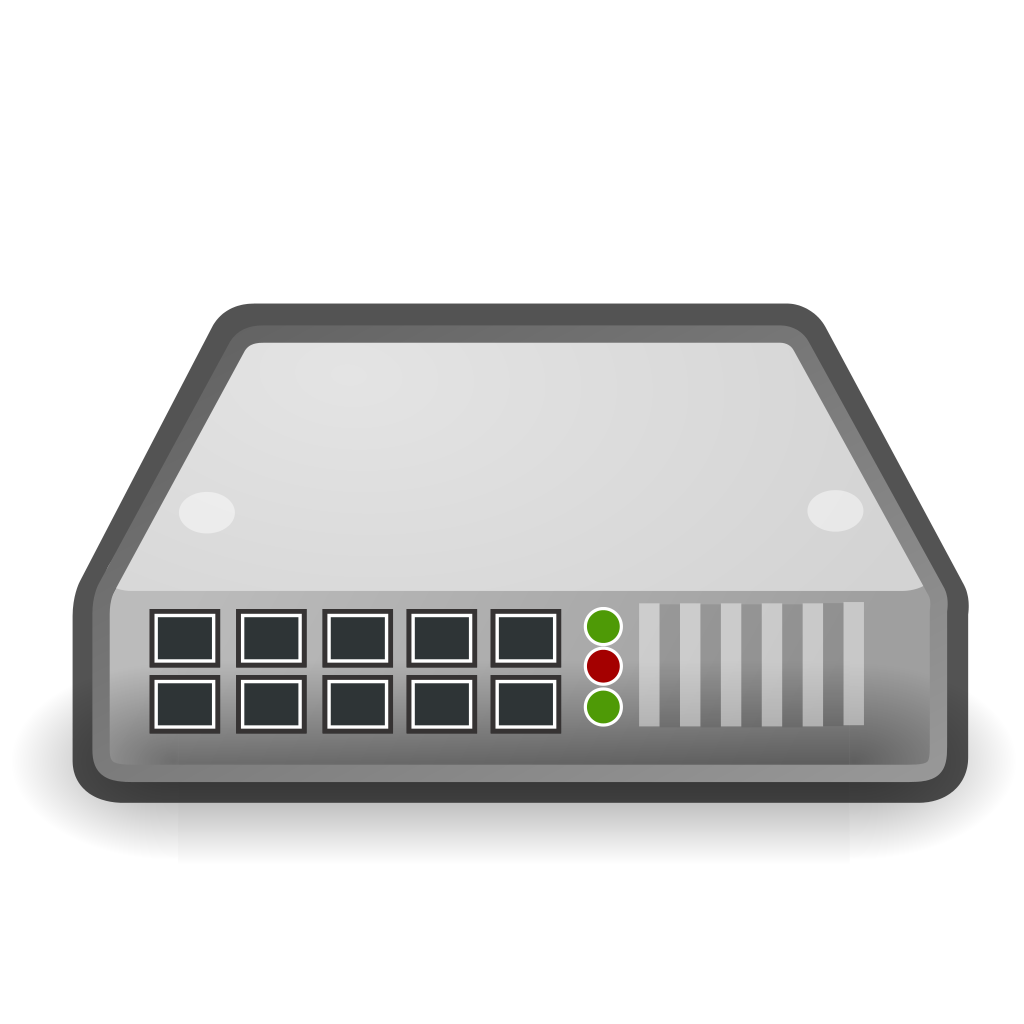 Source
All ports get data
All ports get data
Wireshark Capture Problems
There are multiple ways to resolve this, the following method is another used by hackers to illegally monitor network traffic
A technique known as ARP spoofing can fool the switch into thinking a port contains an address it does not
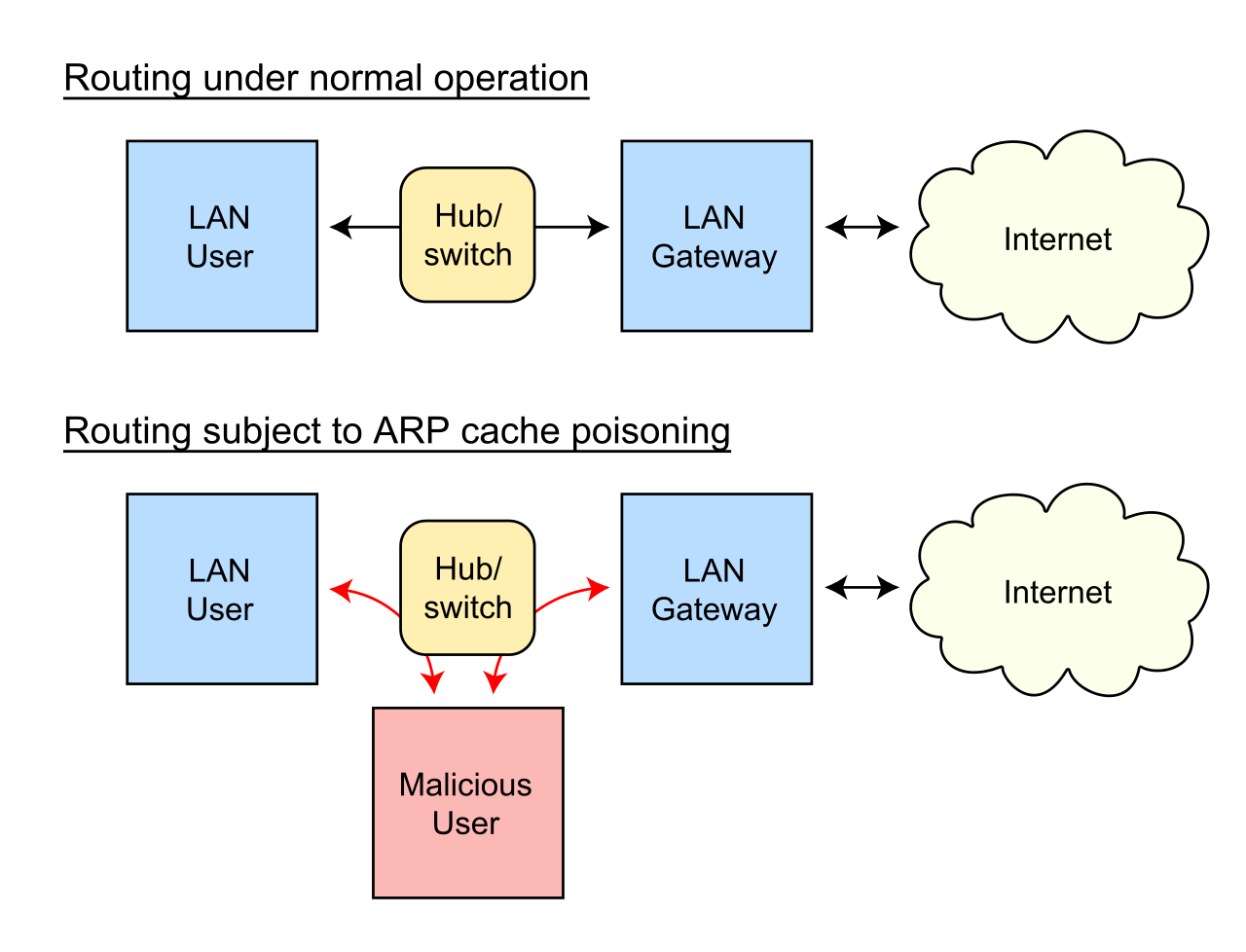 https://en.wikipedia.org/wiki/ARP_spoofing#/media/File:ARP_Spoofing.svg
For More Information
For further information go to https://www.nl.northweststate.edu/camo or contact:
Tony Hills – thills@northweststate.edu – 419-267-1354
Mike Kwiatkowski – mkwiatkowski@northweststate.edu – 419-267-1231
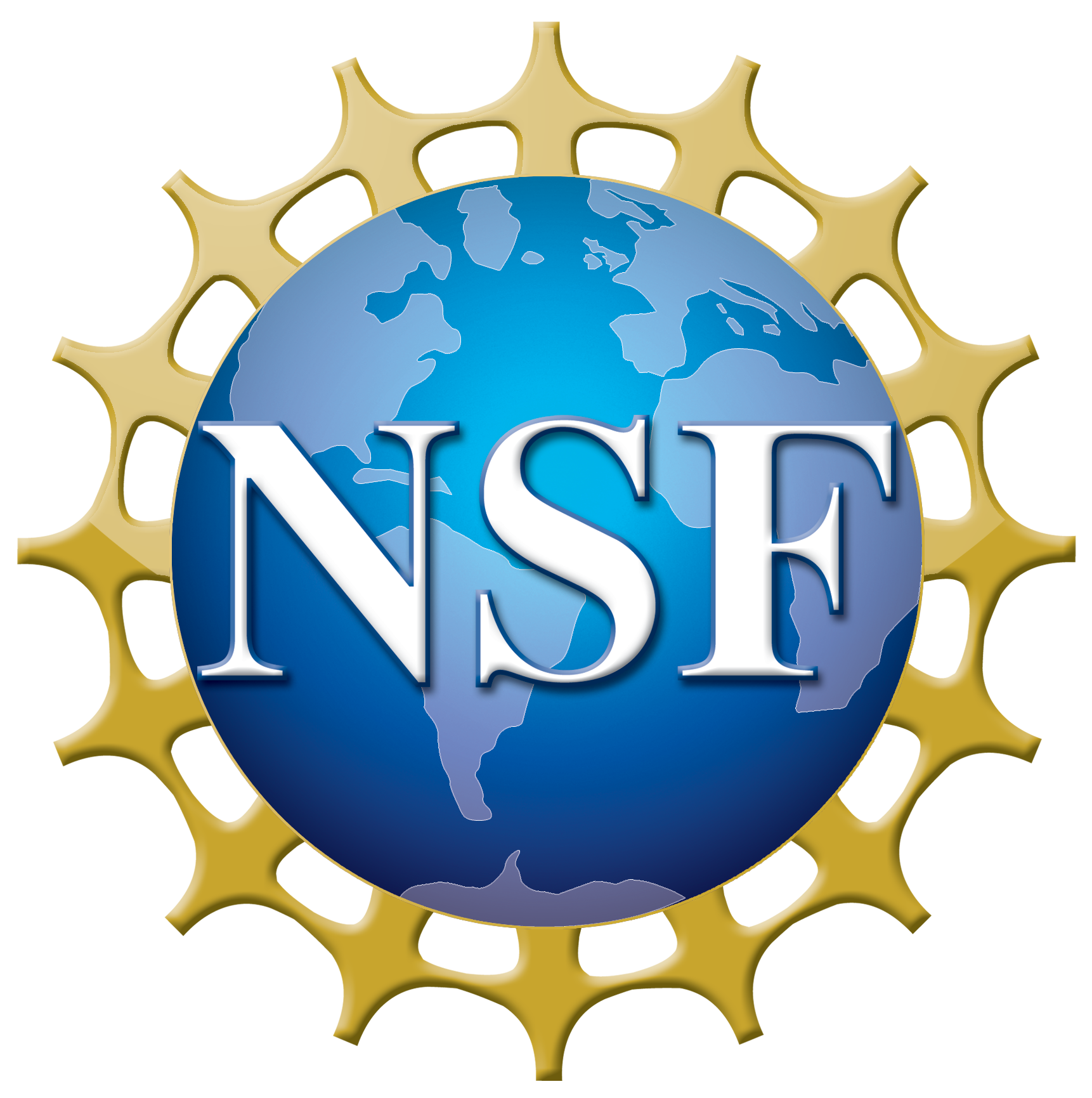 Made possible through support from the National Science Foundation (NSF) award number 1800929
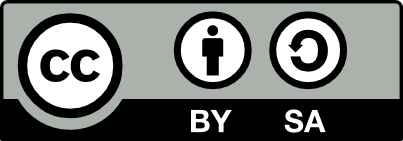